What Makes New Learning Spaces Work? New Research on the Importance of Social Context
Paul Baepler, Ph.D. 
J.D. Walker, Ph.D.
Center for Educational Innovation, University of Minnesota

ELI Annual Meeting
10 February 2015
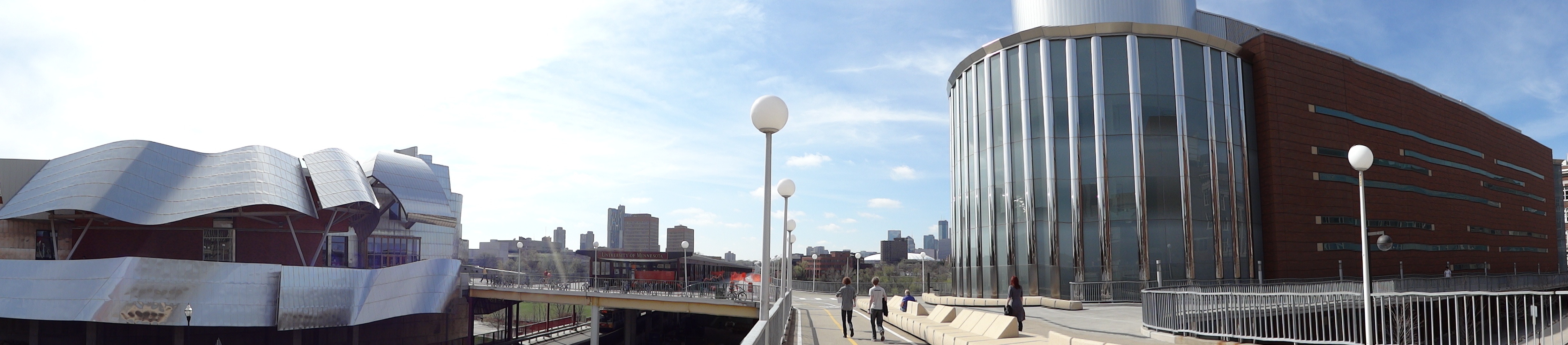 New Research on the Importance of Social Context University of Minnesota Center for Educational Innovation | Paul Baepler, Ph.D. & J.D. Walker, Ph.D.
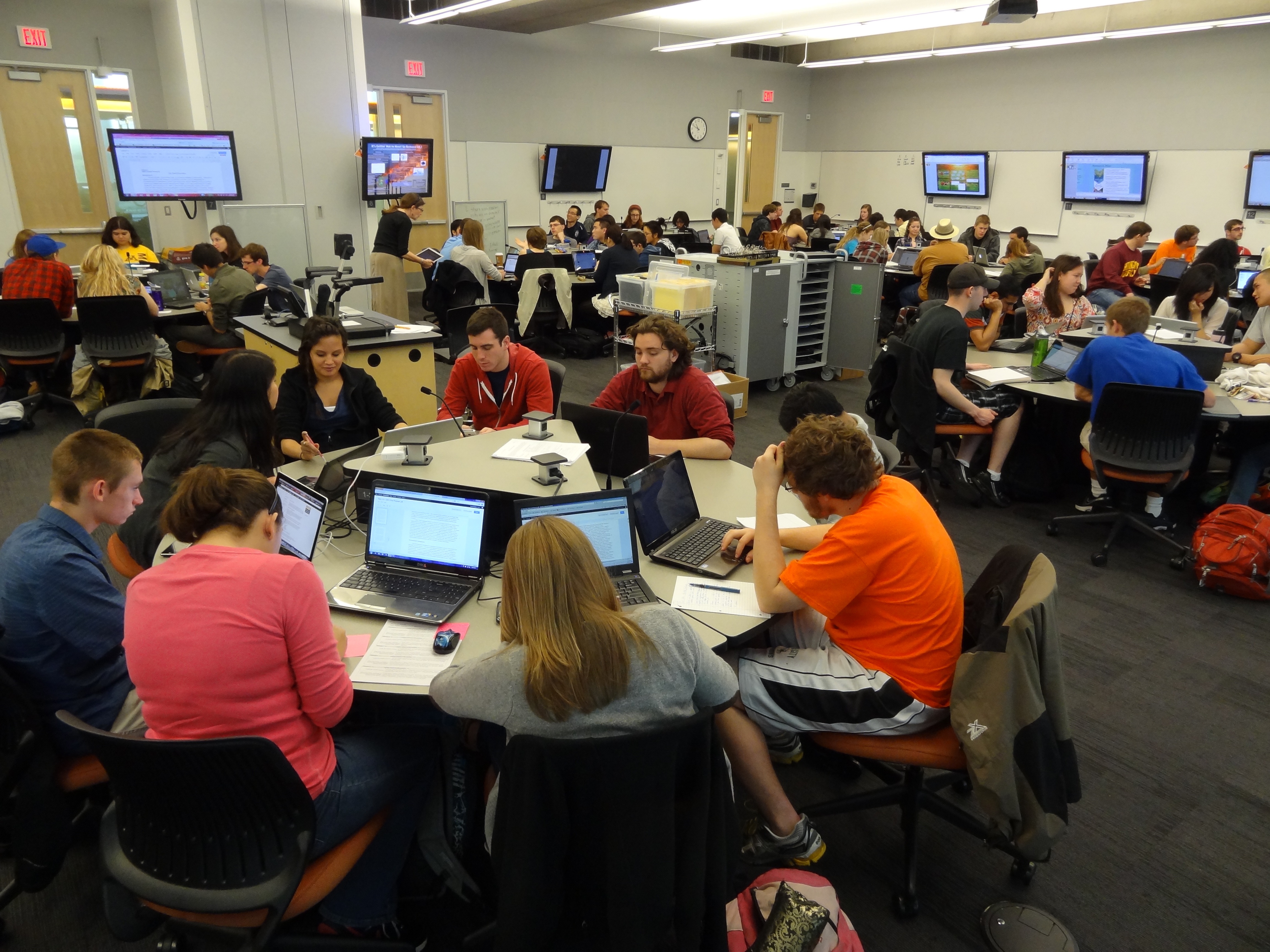 New Research on the Importance of Social Context University of Minnesota Center for Educational Innovation | Paul Baepler, Ph.D. & J.D. Walker, Ph.D.
Initial findings: ALCs affect student learning…. But how?
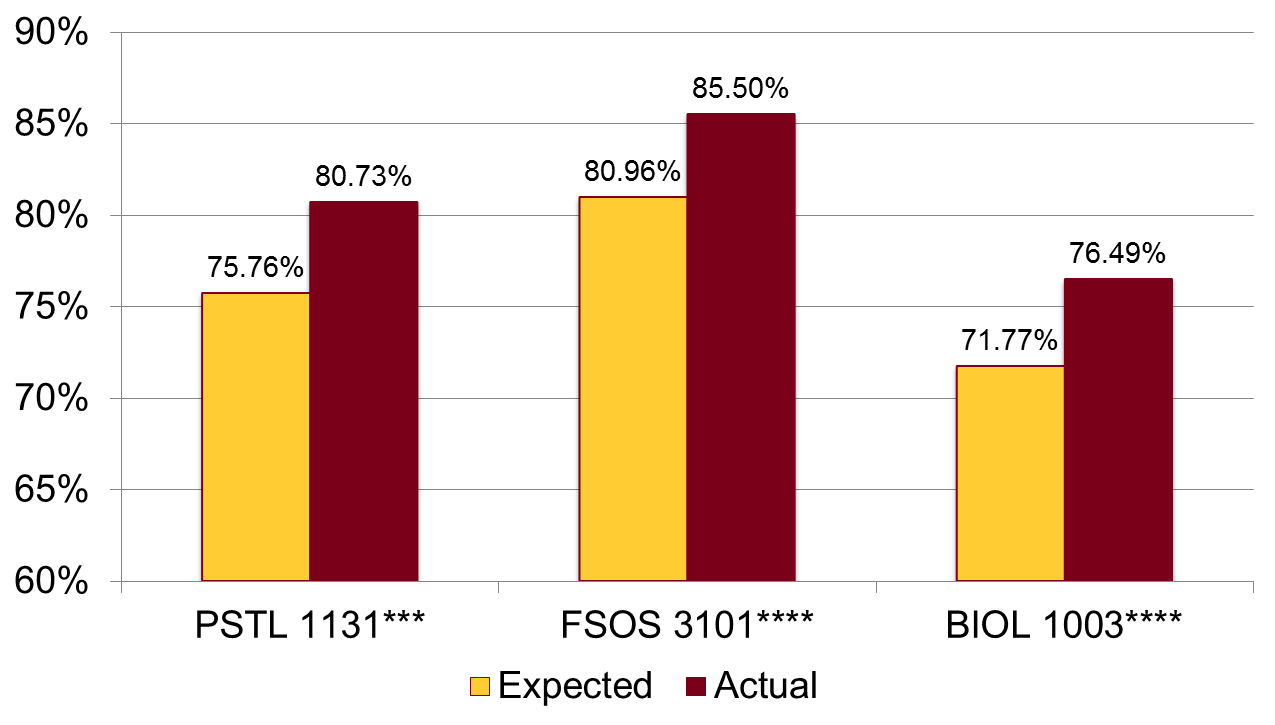 (See http://z.umn.edu/lsr)
3
New Research on the Importance of Social Context University of Minnesota Center for Educational Innovation | Paul Baepler, Ph.D. & J.D. Walker, Ph.D.
Social context as mechanism:
 
 Social context – the pattern of relationships in a classroom – matters to learning (Pascarella & Terenzini, 2005; Tiberius, 1994)
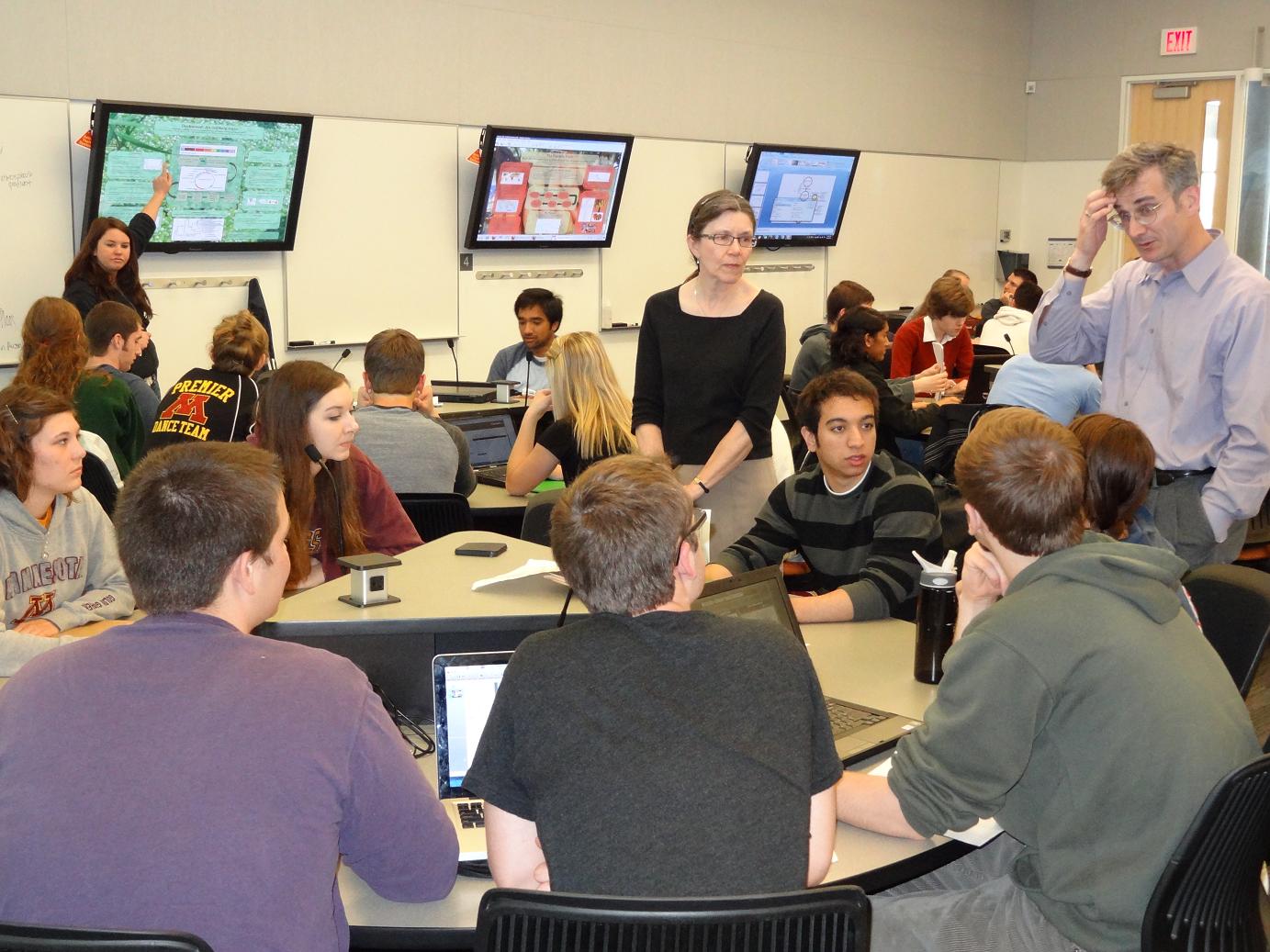 4
New Research on the Importance of Social Context University of Minnesota Center for Educational Innovation | Paul Baepler, Ph.D. & J.D. Walker, Ph.D.
Social context as mechanism:
"The main thing the room does -- it changes the relationship that faculty have with students, and the relationship that students have with one another.“ 
	- an ALC faculty member, 2007
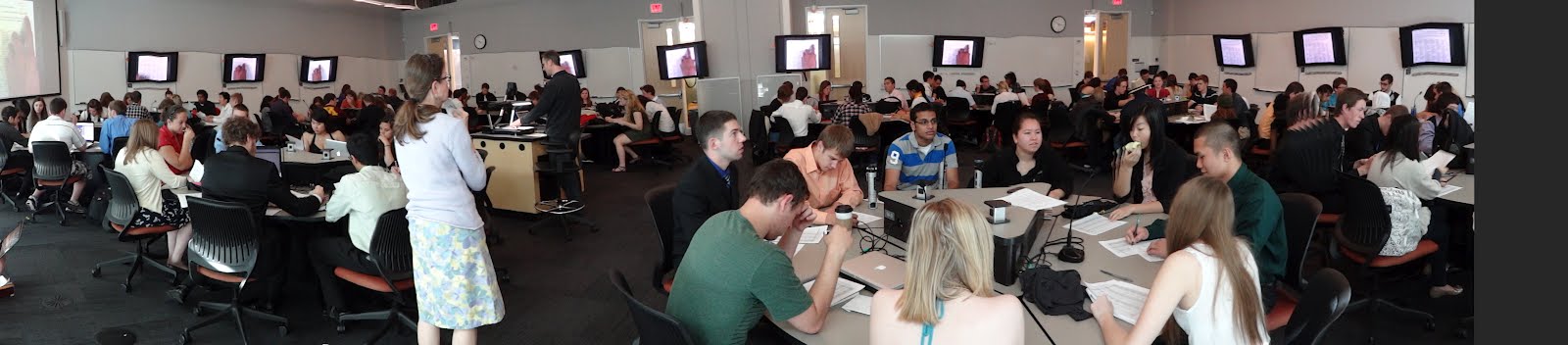 5
New Research on the Importance of Social Context University of Minnesota Center for Educational Innovation | Paul Baepler, Ph.D. & J.D. Walker, Ph.D.
Mobile Instructor,
	Social Student Video
6
New Research on the Importance of Social Context University of Minnesota Center for Educational Innovation | Paul Baepler, Ph.D. & J.D. Walker, Ph.D.
Measurement: Four dimensions of social context

(N = 1010)
7
New Research on the Importance of Social Context University of Minnesota Center for Educational Innovation | Paul Baepler, Ph.D. & J.D. Walker, Ph.D.
Testing: Is social context…

Associated with desired student outcomes?
Stronger/better in ALCs than in traditional rooms?
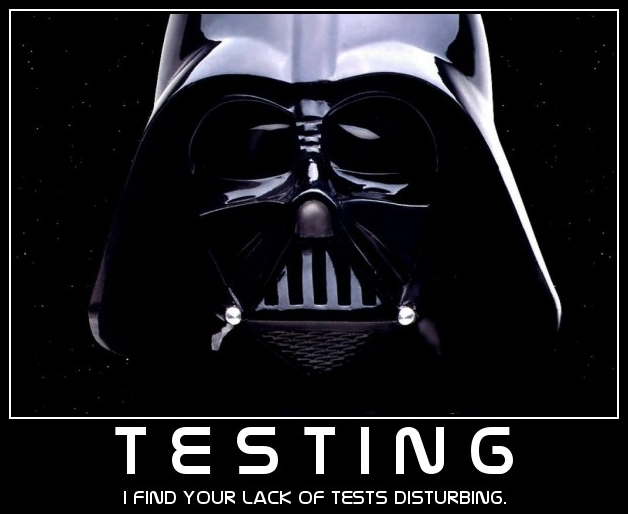 8
New Research on the Importance of Social Context University of Minnesota Center for Educational Innovation | Paul Baepler, Ph.D. & J.D. Walker, Ph.D.
Testing social context:
Fall 2014 study of three large introductory science classes (N = 324)
 Collected data on social context, student background and demographics, standardized learning outcomes
 Multivariate predictive analysis to answer question #2
9
New Research on the Importance of Social Context University of Minnesota Center for Educational Innovation | Paul Baepler, Ph.D. & J.D. Walker, Ph.D.
Linear regression coefficients: Predicting learning
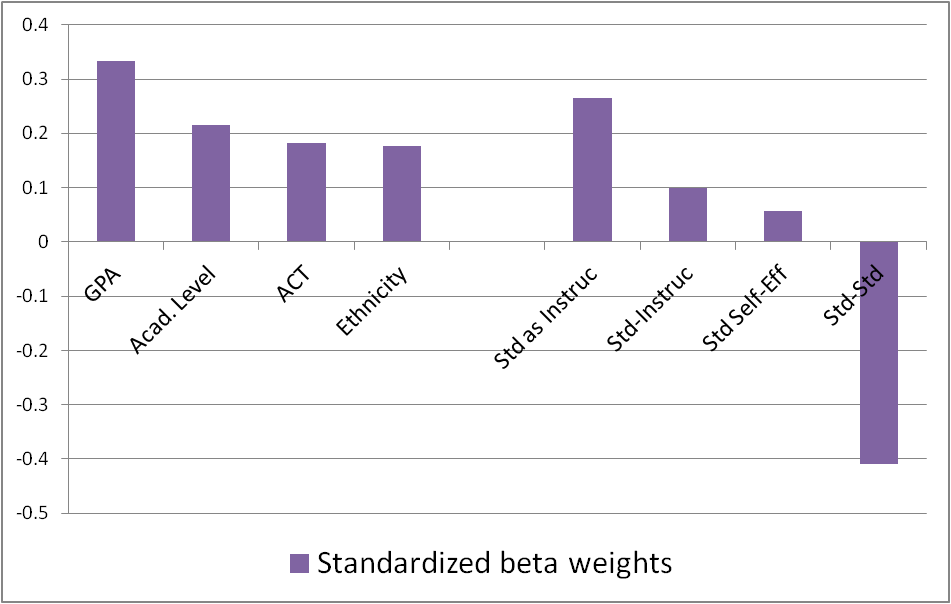 (N = 160; adj. R2 = .469)
10
New Research on the Importance of Social Context University of Minnesota Center for Educational Innovation | Paul Baepler, Ph.D. & J.D. Walker, Ph.D.
Testing social context: Subgroup analysis
11
New Research on the Importance of Social Context University of Minnesota Center for Educational Innovation | Paul Baepler, Ph.D. & J.D. Walker, Ph.D.
Next steps:

Path analysis to examine nested causal relationships
Large scale data collection in traditional classrooms, fall 2015
Comparative design studies

More on this study forthcoming in: 

Baepler, Walker, Saichaie, Petersen & Brooks. (2016.) A guide to teaching in active learning classrooms: History, research, and practice. Stylus Publishing.
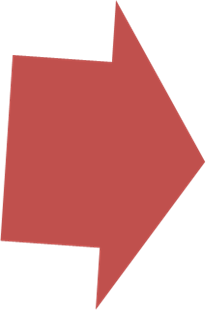 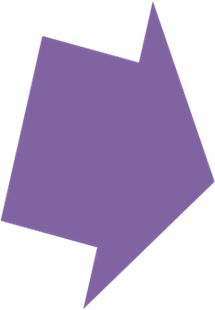 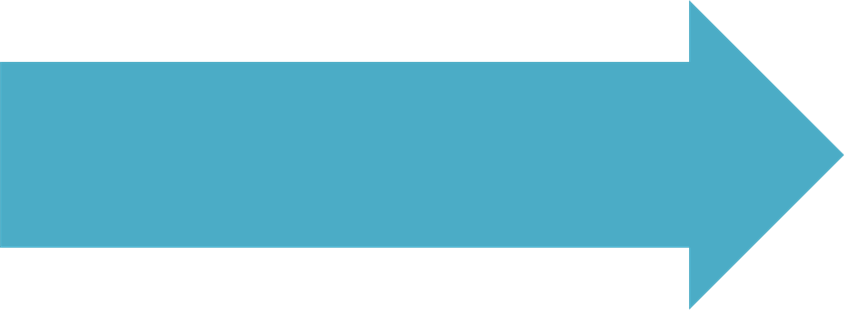 12
New Research on the Importance of Social Context University of Minnesota Center for Educational Innovation | Paul Baepler, Ph.D. & J.D. Walker, Ph.D.
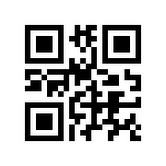 Thanks!

http://z.umn.edu/lsr
Paul Baepler, Ph.D. (baepl001@umn.edu)
J.D. Walker, Ph.D. (jdwalker@umn.edu)
13